Отчет о деятельности Контрольно-счетной палаты муниципального образования «Северодвинск» 
за 2017 год
Нормативные документы по представлению отчета о деятельности Контрольно-счетной палаты муниципального образования «Северодвинск»
Пункт 2 статьи 19 Федерального закона от 07.02.2011 № 6-ФЗ «Об общих принципах организации и деятельности контрольно-счетных органов субъектов Российской Федерации и муниципальных образований»;
 
Подпункт 2.7 пункта 2 статьи 52.2 Устава муниципального образования «Северодвинск»;
 
Пункт 2 статьи 19 Положения о Контрольно-счетной палате муниципального образования «Северодвинск», утвержденного решением Совета депутатов Северодвинска от 28.11.2013 № 34
Нормативные документы по организации деятельности и исполнению полномочий Контрольно-счетной палаты муниципального образования «Северодвинск»
Бюджетный Кодекс Российской Федерации от 31.07.1998 №145-ФЗ
Устав  муниципального образования «Северодвинск»
Федеральный закон от 6.10.2003 № 131-ФЗ «Об общих принципах организации местного самоуправления в Российской Федерации»
Положение о Контрольно-счетной палате муниципального образования «Северодвинск», утвержденное решением Совета депутатов Северодвинска от 28.11.2013 № 34
Федеральный закон от 07.02.2011 № 6-ФЗ «Об общих принципах организации и деятельности контрольно-счетных органов субъектов Российской Федерации и муниципальных образований»
Полномочия Контрольно-счетной палаты муниципального образования «северодвинск»
контроль за исполнением бюджета муниципального образования «Северодвинск» (местного бюджета);
экспертиза проектов местного бюджета;
внешняя проверка годового отчета об исполнении местного бюджета;
организация и осуществление контроля за законностью, результативностью (эффективностью и экономностью) использования средств местного бюджета, а также средств, получаемых бюджетом из иных источников, предусмотренных законодательством Российской Федерации;
контроль за соблюдением установленного порядка управления и распоряжения имуществом, находящимся в собственности муниципального образования «Северодвинск»;
финансово-экономическая экспертиза проектов муниципальных правовых актов в части, касающейся расходных обязательств муниципального образования «Северодвинск», а также муниципальных программ;
подготовка информации о ходе исполнения бюджета муниципального образования «Северодвинск», о результатах проведенных контрольных и экспертно-аналитических мероприятий и представление такой информации в Совет депутатов Северодвинска и Главе муниципального образования «Северодвинск»;
участие в пределах полномочий в мероприятиях, направленных на противодействие коррупции
Структура контрольно-счетной палаты муниципального образования «северодвинск»
Председатель
Аппарат:
Главный инспектор – 1
Инспектор – 2
Главный специалист - 1
Аудитор
Штатная численность в количестве 6 единиц 
определена приложением № 2 к решению Совета депутатов Северодвинска «О Контрольно-счетной палате муниципального образования «Северодвинск» от 28.11.2013 № 34
Формирование Плана работы Контрольно-счетной палаты муниципального образования «Северодвинск»
Контрольно-счетная палата осуществляет свою деятельность на основе планов, которые разрабатываются ею самостоятельно. План деятельности Контрольно-счетной палаты включает перечень:
        - контрольных;
        - экспертно-аналитических;
        - организационных мероприятий.
 
План деятельности Контрольно-счетной палаты утверждается председателем Контрольно-счетной палаты на год в срок до 30 декабря года, предшествующего планируемому.
 
Планирование деятельности Контрольно-счетной палаты осуществляется:
        - с учетом результатов контрольных и экспертно-аналитических мероприятий;
        - на основании поручений Совета депутатов Северодвинска;
        - предложений и запросов Главы муниципального образования «Северодвинск»;
        - предложений Прокуратуры города Северодвинска о проведении совместных контрольных мероприятий в соответствии с «Соглашением о взаимодействии между Прокуратурой города Северодвинска и Контрольно-счетной палатой муниципального образования «Северодвинск».
Поручения Совета депутатов Северодвинска, предложения и запросы Главы муниципального образования «Северодвинск», предложения Прокуратуры города Северодвинска о проведении контрольных и экспертно-аналитических мероприятий направляются в Контрольно-счетную палату до 15 декабря года, предшествующего планируемому. 
      Поручения Совета депутатов Северодвинска, предложения и запросы Главы муниципального
      образования «Северодвинск», предложения Прокуратуры города Северодвинска, рассматриваются
      председателем Контрольно-счетной палаты в 10-дневный срок со дня поступления и включаются 
      в план.
 
План деятельности Контрольно-счетной палаты направляется в течение 5 дней со дня его утверждения в Совет депутатов Северодвинска, Главе муниципального образования «Северодвинск», Прокуратуру города Северодвинска, а также размещается на официальном сайте Контрольно-счетной палаты в информационно-телекоммуникационной сети Интернет.
План работы Контрольно-счетной палаты муниципального образования «Северодвинск»
 на 2017 год утвержден приказом председателя от 22.12.2016 № 39-п
ПЛАН РАБОТЫ КОНТРОЛЬНО-СЧЕТНОЙ ПАЛАТЫ МУНИЦИПАЛЬНОГО ОБРАЗОВАНИЯ  «СЕВЕРОДВИНСК» НА 2017 ГОД
Контрольная деятельность
Информационная и организационная деятельность 

Участие в мероприятиях, направленных на противодействие коррупции

Финансовое, материальное и кадровое обеспечение деятельности
ОСНОВНЫЕ СВОДНЫЕ ПОКАЗАТЕЛИ, ХАРАКТЕРИЗУЮЩИЕ ЭКСПЕРТНО-АНАЛИТИЧЕСКУЮ И КОНТРОЛЬНУЮ ДЕЯТЕЛЬНОСТЬ КОНТРОЛЬНО-СЧЕТНОЙ ПАЛАТЫ МУНИЦИПАЛЬНОГО ОБРАЗОВАНИЯ «СЕВЕРОДВИНСК» В 2017 ГОДУ:
ОБЪЕМ ПРОВЕРЕННЫХ СРЕДСТВ МЕСТНОГО БЮДЖЕТА
 В ХОДЕ КОНТРОЛЬНЫХ МЕРОПРИЯТИЙ
В отчетном периоде проведено и завершено 15 контрольных мероприятий в форме камеральных, выездных проверок, которыми были охвачены 19 объектов
НАРУШЕНИЯ, ВЫЯВЛЕННЫЕ В ХОДЕ
 КОНТРОЛЬНЫХ МЕРОПРИЯТИЙ В 2017 ГОДУ
ИНФОРМАЦИЯ ОБ УСТРАНЕНИИ НАРУШЕНИЙ
в том числе:
АДМИНИСТРАТИВНОЕ ПРОИЗВОДСТВО
РАЗМЕЩЕНИЕ ИНФОРМАЦИИ О ДЕЯТЕЛЬНОСТИ КОНТРОЛЬНО-СЧЕТНОЙ ПАЛАТЫ МУНИЦИПАЛЬНОГО ОБРАЗОВАНИЯ «СЕВЕРОДВИНСК»
http://sevksp.ru/
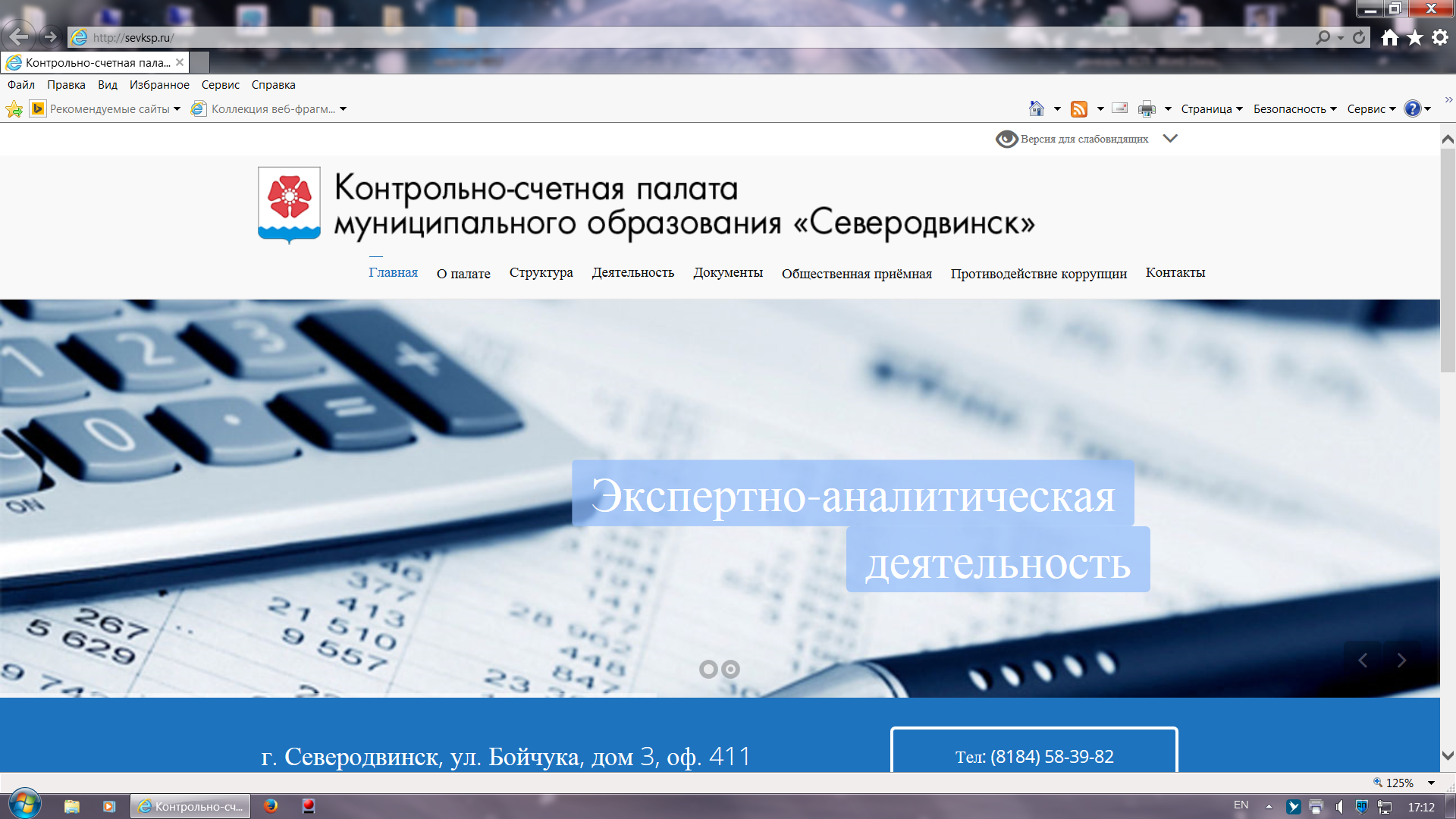